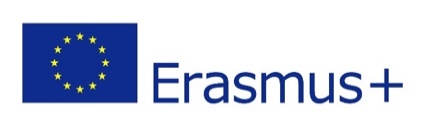 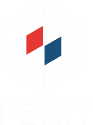 Faculty of Electrical Engineering, Computer Science and
Information Technology Osijek, April 2019, Osijek
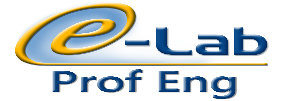 Workshop – day 3:
Theory and implementation of optimisation methods for optimizations in distribution power system – PART 3
Marinko Barukčić, PhD.
Faculty of Electrical Engineering, Computer Science and Information Technology Osijek
JOSIP JURAJ STROSSMAYER UNIVERSITY OF OSIJEK
2019-04-02
1
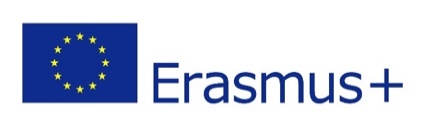 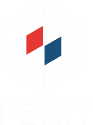 Faculty of Electrical Engineering, Computer Science and
Information Technology Osijek, April 2019, Osijek
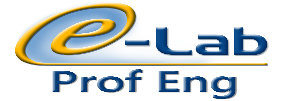 PART 3: co-simulation
Network simulation – optimization tools co-working
2019-04-02
2
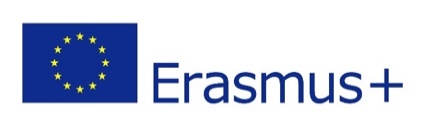 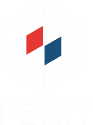 Faculty of Electrical Engineering, Computer Science and
Information Technology Osijek, April 2019, Osijek
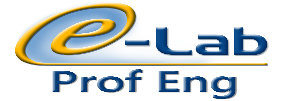 PART 3: co-simulation
Network simulation – optimization tools co-working
Python – OpenDSS co-simulation setup
Through COM interface or OpenDSSDirect.py

Access to OpenDSS COM:
import win32com.client
dssObj = win32com.client.Dispatch(“OpenDSSEngine.DSS”)
2019-04-02
3
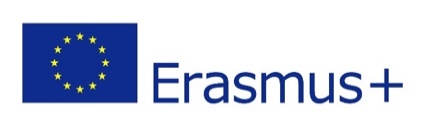 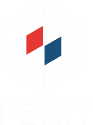 Faculty of Electrical Engineering, Computer Science and
Information Technology Osijek, April 2019, Osijek
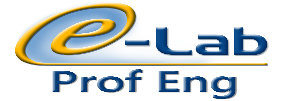 PART 3: co-simulation
Network simulation – optimization tools co-working
Python – OpenDSS co-simulation setup

Interfaces to COM:
dssText = dssObj.Text  # intfc. to text editing in script
dssCircuit = dssObj.ActiveCircuit  # intfc. to circuit model
dssSolution = dssCircuit.Solution  # intfc. to solution method 
dssElem = dssCircuit.ActiveCktElement  # intfc. to model element
2019-04-02
4
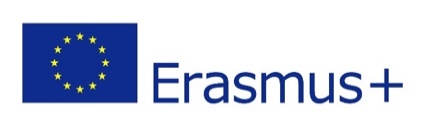 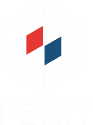 Faculty of Electrical Engineering, Computer Science and
Information Technology Osijek, April 2019, Osijek
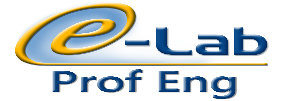 PART 3: co-simulation
Network simulation – optimization tools co-working
Python – OpenDSS co-simulation setup

Compile OpenDSS file:
dssText.Command = r"Compile 'E:\Google_Drive_on_E\ZNANSTVENO-PhD\ZNANSTVENO\POSTDIPLOMSKI\ZNANST-RADOVI\2017\ELMAkonf-Sofija-Bulgaria\PYTHON\IEEE13estLOAD.dss'"
Path to the script
OpenDSS filename (script you made before)
2019-04-02
5
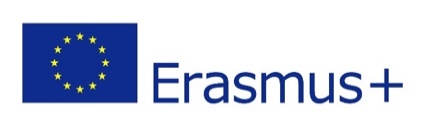 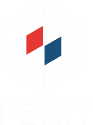 Faculty of Electrical Engineering, Computer Science and
Information Technology Osijek, April 2019, Osijek
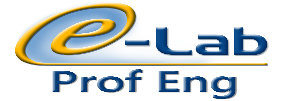 PART 3: co-simulation
Network simulation – optimization tools co-working
Python – OpenDSS co-simulation setup

Access to model element and change par. value:
dssCircuit.Loads.Name = L1 # set load L1 as active load
pf0 = dssCircuit.Loads.pf  # get load power factor value of L1
dssCircuit.Loads.pf= 0.9*pf0  # set new pf value of L1
2019-04-02
6
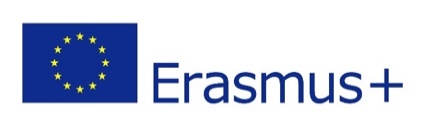 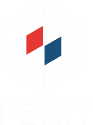 Faculty of Electrical Engineering, Computer Science and
Information Technology Osijek, April 2019, Osijek
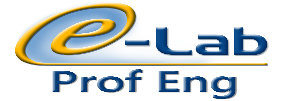 PART 3: co-simulation
Network simulation – optimization tools co-working
Python – OpenDSS co-simulation setup
Done simulation and get results:
dssSolution.Solve() # execute simulation
loss = dssCircuit.Losses
Stot = dssCircuit.TotalPower 
Vph = dssCircuit.AllBusVolts
Vpu = dssCircuit.AllBusVmagPU
…
https://sourceforge.net/p/electricdss/code/HEAD/tree/trunk/Distrib/Doc/OpenDSS%20Circuit%20Interface.pdf
2019-04-02
7
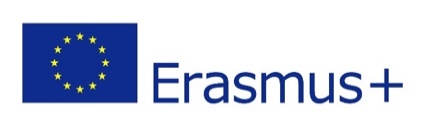 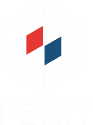 Faculty of Electrical Engineering, Computer Science and
Information Technology Osijek, April 2019, Osijek
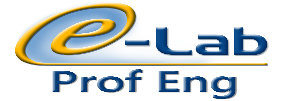 PART 3: co-simulation
Network simulation – optimization tools co-working
‘black box’ optimization – OF value is obtained through simulation
Exercise 3:
Find optimal allocation (size and position) of DG unit in distribution network with aim to obtain minimum active losses in the network.
2019-04-02
8
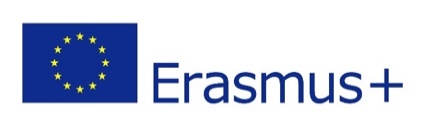 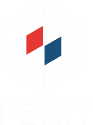 Faculty of Electrical Engineering, Computer Science and
Information Technology Osijek, April 2019, Osijek
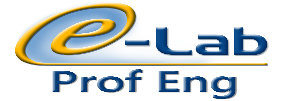 PART 3: co-simulation
Network simulation – optimization tools co-working
‘black box’ optimization – problem overview
Exercise 3:
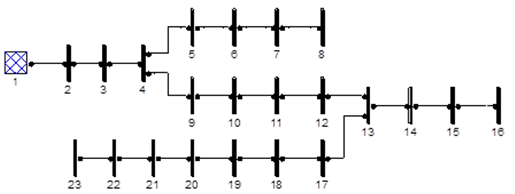 Where
and what size?
2019-04-02
9
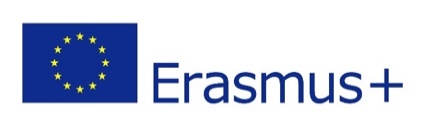 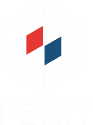 Faculty of Electrical Engineering, Computer Science and
Information Technology Osijek, April 2019, Osijek
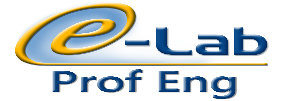 PART 3: co-simulation
Network simulation – optimization tools co-working
‘black box’ optimization – optimization scheme
Exercise 3:
Objective (fitness) function calculation
OpenDSS
Parents selection
PYTHON (DE)
Initial population of solutions
PYTHON (DE)
Until the stopping criteria is satisfied
Offspring mutation
PYTHON (DE)
Crossover to generate offspring (recombination)
PYTHON (DE)
Generate new population (selection)
PYTHON (DE)
2019-04-02
10
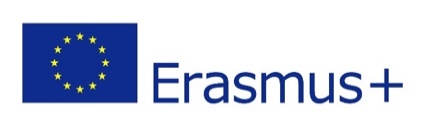 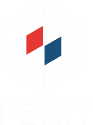 Faculty of Electrical Engineering, Computer Science and
Information Technology Osijek, April 2019, Osijek
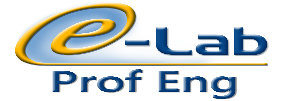 PART 3: co-simulation
Network simulation – optimization tools co-working
Exercise 3:
Task in OpenDSS script:
New Generator.DG1 bus1=LOCd … (Add DG)
Specific tasks –PY script:
Set COM interface to OpenDSS
Coding decision variables as DE individual
Add DG unit to prepared OpenDSS script directly in OpenDSS script
2019-04-02
11
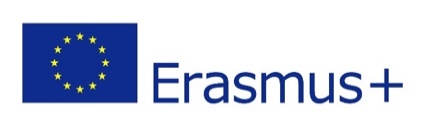 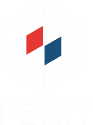 Faculty of Electrical Engineering, Computer Science and
Information Technology Osijek, April 2019, Osijek
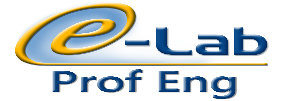 PART 3: co-simulation
Network simulation – optimization tools co-working
Exercise 3:
Specific tasks – PY script:
Formulate the optimization problem in black-box approach – function in Python including interface to OpenDSS
Formulate and code constraints – simultaneously with coding the objective function
Defining ranges (limits) of the decision variables
Execute optimization and show results
2019-04-02
12
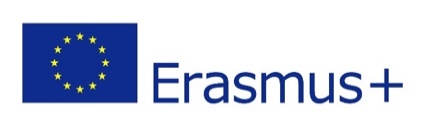 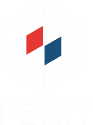 Faculty of Electrical Engineering, Computer Science and
Information Technology Osijek, April 2019, Osijek
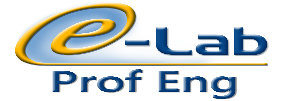 PART 3: co-simulation
Network simulation – optimization tools co-working
Exercise 3:
Decision variables coding (T expl.) 
DV = [DGL, DGP, DGQ] location is discrete but DE works with real numbers !?!
Constraints (T expl.)
Voltage constraints
DG production constraint
Objective function
Calculate OF value by using simulation tool
2019-04-02
13
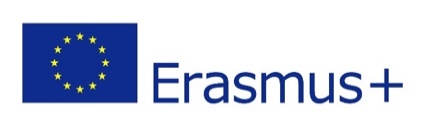 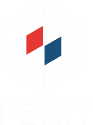 Faculty of Electrical Engineering, Computer Science and
Information Technology Osijek, April 2019, Osijek
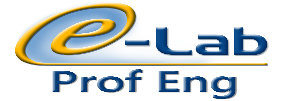 PART 3: co-simulation
Network simulation – optimization tools co-working
Exercise 3:
Code locations: LOC = [bus 1, bus2, … busN]
DGL = round(ind[0])
Decode locations LOCd = LOC[DGL]
Box constraints
DV ranges: DVL = [(0, len(LOC)), (Pl, Pu), (Ql, Qu)]
2019-04-02
14
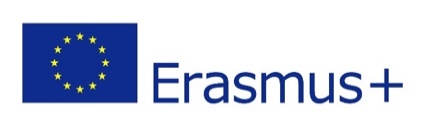 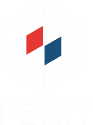 Faculty of Electrical Engineering, Computer Science and
Information Technology Osijek, April 2019, Osijek
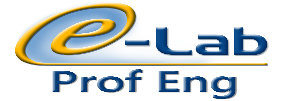 PART 3: co-simulation
Network simulation – optimization tools co-working
Exercise 3:
Change location , active and reactive power of DG from Python: 
	dssText.Command = 'Edit generator.DG1' + ‘bus1=‘ + LOCd + ' kw=‘ + str(ind[1]) + ' Kvar=‘ + str(ind[2])
2019-04-02
15
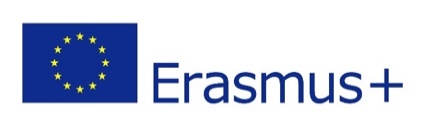 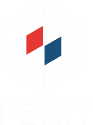 Faculty of Electrical Engineering, Computer Science and
Information Technology Osijek, April 2019, Osijek
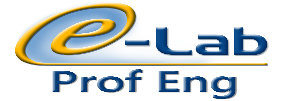 PART 3: co-simulation
Multiobjective optimization problem – MOOP
2019-04-02
16
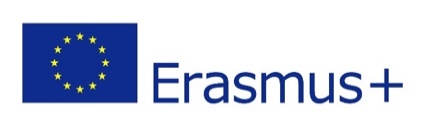 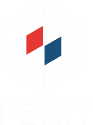 Faculty of Electrical Engineering, Computer Science and
Information Technology Osijek, April 2019, Osijek
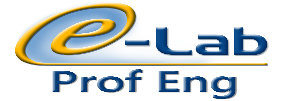 PART 3: co-simulation
Multiobjective optimization problem – MOOP
Pareto set and Pareto front
Not one solution but solution set!!
Decision maker has possibility to choose the currently most appropriate solution.
2019-04-02
17
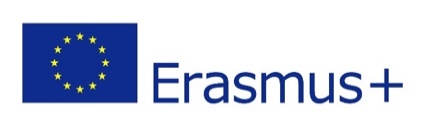 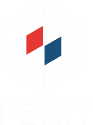 Faculty of Electrical Engineering, Computer Science and
Information Technology Osijek, April 2019, Osijek
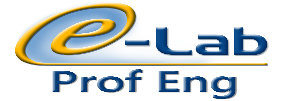 PART 3: co-simulation
Multiobjective optimization problem – MOOP
Pareto dominance definition
The best (optimal) solution is non-dominated solution.
Two non-dominated solutions are same quality.
2019-04-02
18
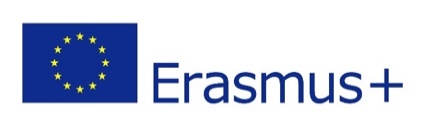 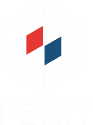 Faculty of Electrical Engineering, Computer Science and
Information Technology Osijek, April 2019, Osijek
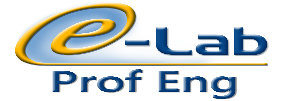 PART 3: co-simulation
Multiobjective optimization problem – MOOP
Pareto ranking method
2019-04-02
19
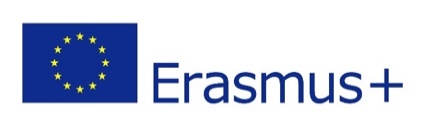 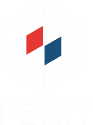 Faculty of Electrical Engineering, Computer Science and
Information Technology Osijek, April 2019, Osijek
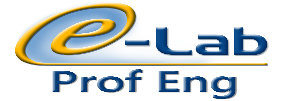 PART 3: co-simulation
Multiobjective optimization problem – MOOP
Python tool for MOOP solving

Distributed Evolutionary Algoritms in Python -  DEAP
https://deap.readthedocs.io/en/master/

Flexible tool with possibilities for building custume EA combining different versions of EA elements (operators, individual coding, sorting…)
2019-04-02
20
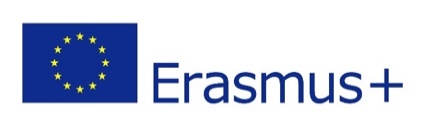 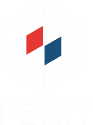 Faculty of Electrical Engineering, Computer Science and
Information Technology Osijek, April 2019, Osijek
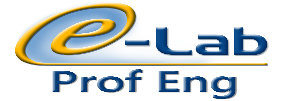 PART 3: co-simulation
Multiobjective optimization problem – MOOP
MOOP – optimal allocation of DG in distribution network
Exercise 4 (T expl.):
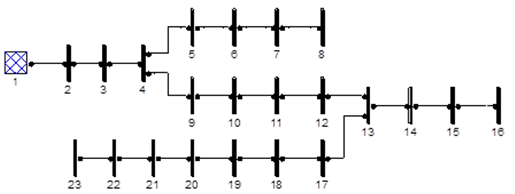 Where
and what size?
Two objective functions, f1 - total active looses and f2 – active DG power, both minimization
2019-04-02
21
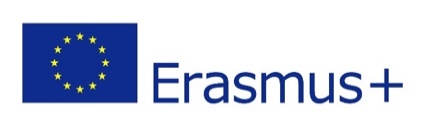 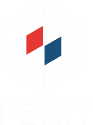 Faculty of Electrical Engineering, Computer Science and
Information Technology Osijek, April 2019, Osijek
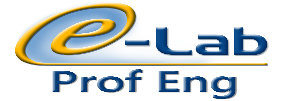 PART 3: co-simulation
Multiobjective optimization problem – MOOP
Specific tasks (T expl.):
Set COM interface to OpenDSS
Coding decision variables as DEAP EA individual
Add DG unit to prepared OpenDSS script directly in the script
Formulate the optimization problem in black-box approach – function in Python including interface to OpenDSS
2019-04-02
22
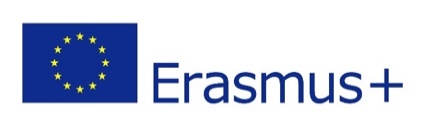 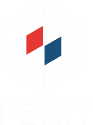 Faculty of Electrical Engineering, Computer Science and
Information Technology Osijek, April 2019, Osijek
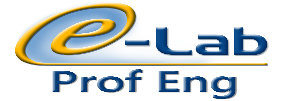 PART 3: co-simulation
Multiobjective optimization problem – MOOP
Specific tasks (T expl.):
Formulate and code constraints – simultaneously with coding the objective function
Defining ranges (limits) of the decision variables
Execute optimization by using DEAP and show results
2019-04-02
23
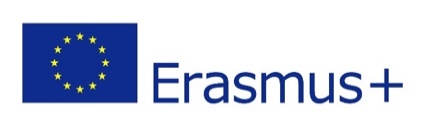 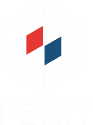 Faculty of Electrical Engineering, Computer Science and
Information Technology Osijek, April 2019, Osijek
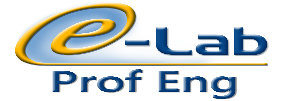 PART 3: co-simulation
Multiobjective optimization problem – MOOP
Solution:
Add DG unit in OpenDSS script prepared in Exercise 2:
	New Generator.DG1 bus1=LOCd …
Change location and power of the DG by EA:
	LOCd = LOC[DGL]
dssText.Command = 'Edit generator.DG1' + ‘bus1='+LOCd+' kw='+str(ind[1])+' Kvar='+str(ind[2])
2019-04-02
24
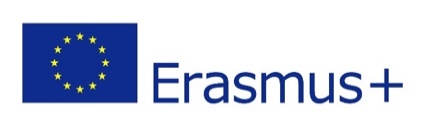 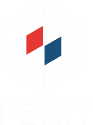 Faculty of Electrical Engineering, Computer Science and
Information Technology Osijek, April 2019, Osijek
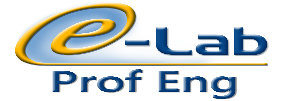 PART 3: co-simulation
Multiobjective optimization problem – MOOP
Solution:
DEAP module initiation:
import deap
from deap import algorithms, base, creator, tools
Set fittnes and individual types:
	creator.create("FitnessMin", base.Fitness, weights=(-1.0,-1.0))
creator.create("Individual", list,  fitness= creator.FitnessMin)
2019-04-02
25
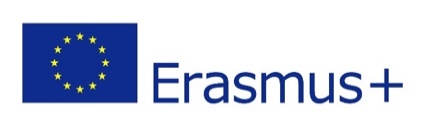 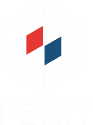 Faculty of Electrical Engineering, Computer Science and
Information Technology Osijek, April 2019, Osijek
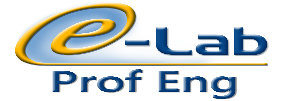 PART 3: co-simulation
Multiobjective optimization problem – MOOP
Solution:
Instantiate DEAP toolbox class:
toolbox = base.Toolbox()
Registration of decision variable form, individual and population types
toolbox.register("dv1", random.randint, L1, U1)
toolbox.register("ind", tools.initCycle, creator.Individual, (toolbox.Nl, toolbox.Nn), n=1)
toolbox.register("population", tools.initRepeat, list, toolbox.ind)
2019-04-02
26
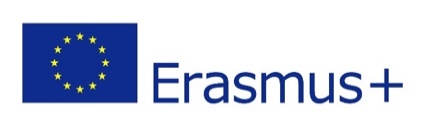 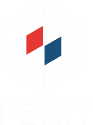 Faculty of Electrical Engineering, Computer Science and
Information Technology Osijek, April 2019, Osijek
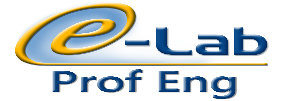 PART 3: co-simulation
Multiobjective optimization problem – MOOP
Solution:
Generating initial population:
pop = toolbox.population(n=nP)
Registration of EA operators crossover, mutation and selection
toolbox.register("mate", tools.cxUniform, indpb = 0.5)
toolbox.register("mutate", tools.mutPolynomialBounded, low=[L1, L2], up=[U1, U2], eta=20.0, indpb=0.05)
toolbox.register("select", tools.selNSGA2)
2019-04-02
27
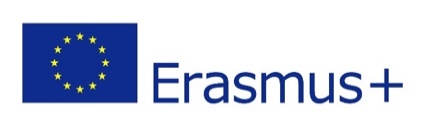 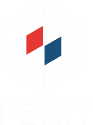 Faculty of Electrical Engineering, Computer Science and
Information Technology Osijek, April 2019, Osijek
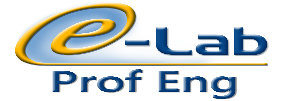 PART 3: co-simulation
Multiobjective optimization problem – MOOP
Solution:
Registration of the objective function:
toolbox.register("evaluate", OF)
Optimization starting
res, log = algorithms.eaMuPlusLambda(pop, toolbox, mu=toolbox.pop_size, lam=toolbox.pop_size, cxpb=1-toolbox.mut_prob, mutpb=toolbox.mut_prob, stats=None, ngen=nG, verbose=True)
Get solution as Python variable
DVsol = np.array(res)
2019-04-02
28
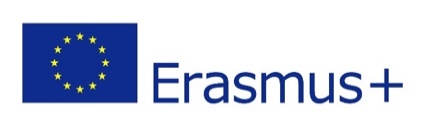 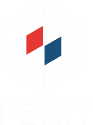 Faculty of Electrical Engineering, Computer Science and
Information Technology Osijek, April 2019, Osijek
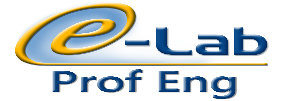 PART 3: co-simulation
THE END
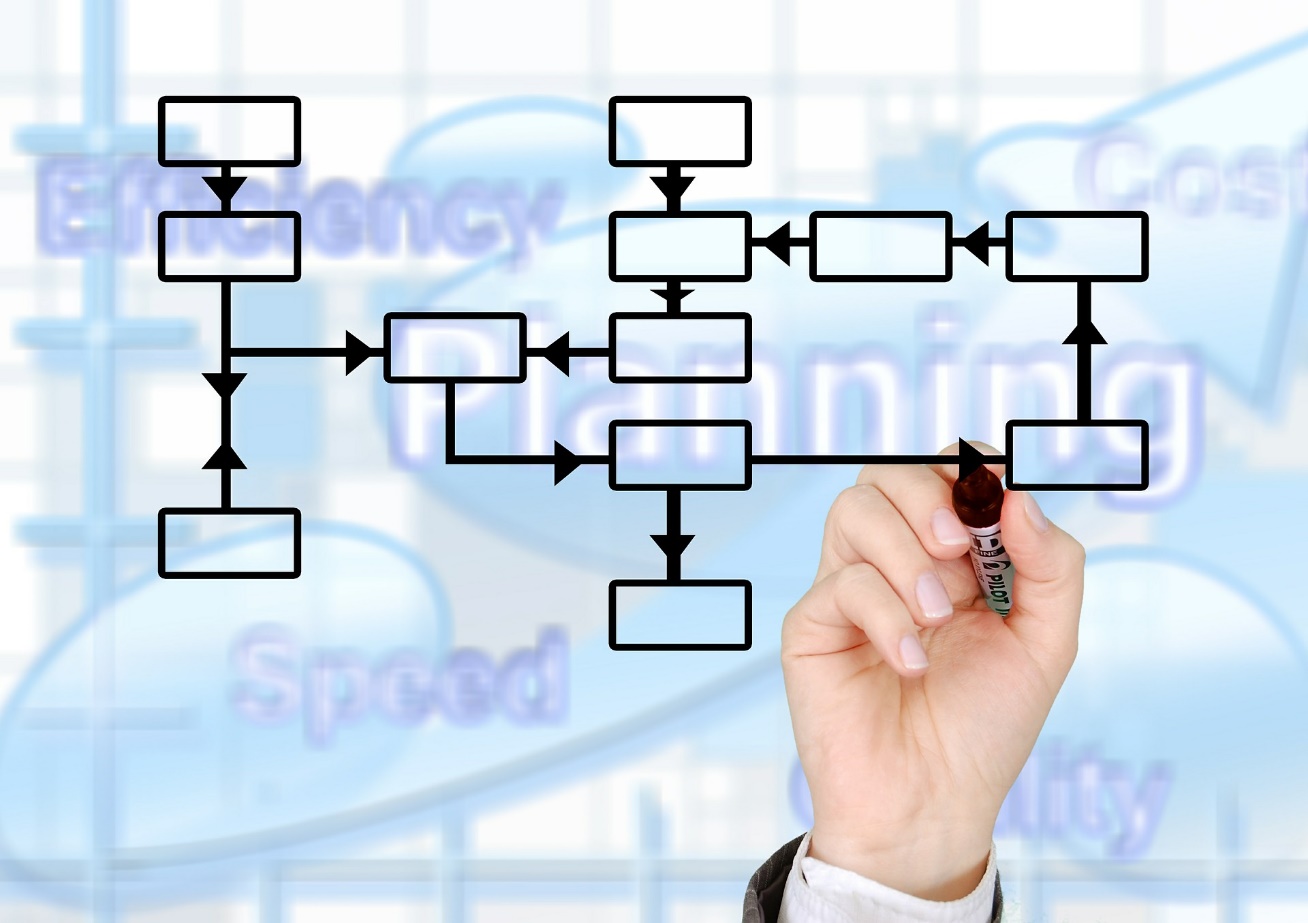 Wish success with further implementation of optimization.
2019-04-02
29